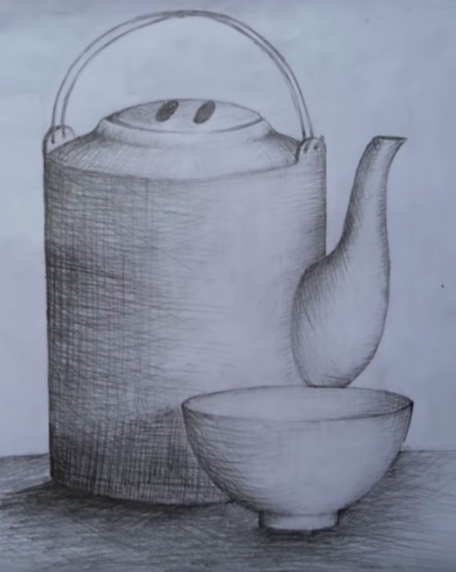 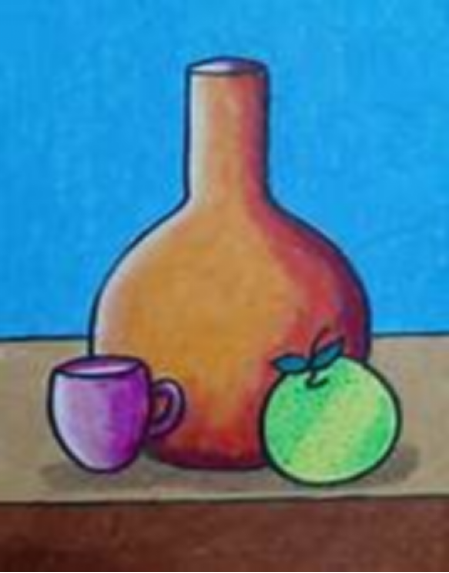 2
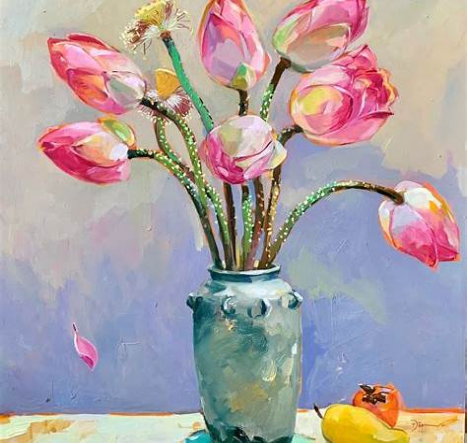 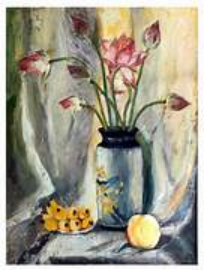 3
4
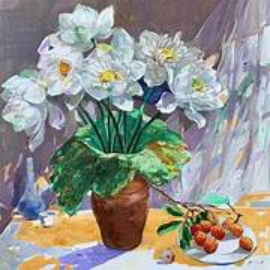 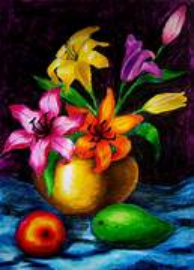 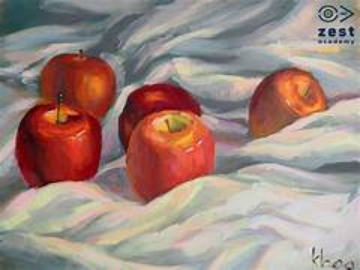 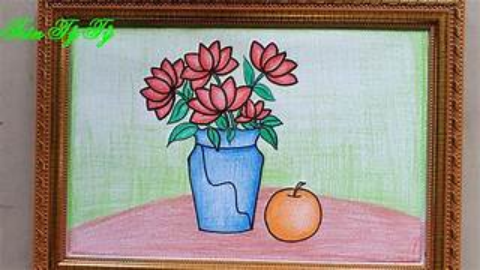 - Tranh vẽ tĩnh vật có thể được mô phỏng bằng những chất liệu gì ? Hãy chia sẻ cách mô phỏng một tranh tĩnh vật ?
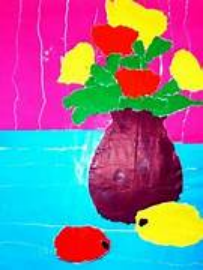 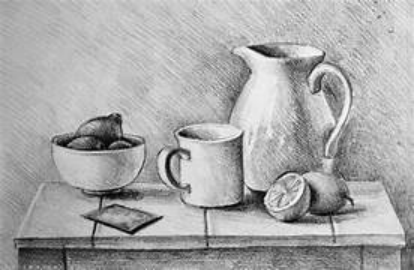 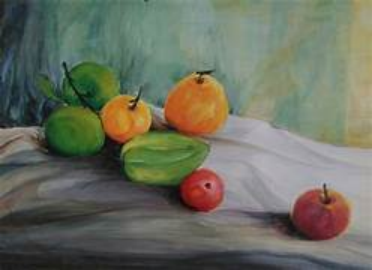 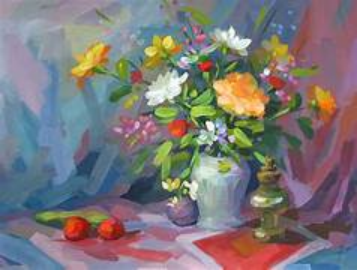 Tiêu chí đánh giá nhận xét bài: 
1. Bố cục.
2. Hình ảnh.
3. Không gian.
4. Nguồn ánh sáng.
5. Chất liệu và mầu sắc.